Employer Forum 2022
i-Connect update
Paula Jenner
Pensions Engagement Officer
i-Connect recap
Employer Forum 2022
What is it?
i-Connect is a live cloud service for the flow of employee information from your payroll system to the Funds pension administration system
Benefits of i-Connect
Reduce the number of forms you are required to submit
Faster response to employer enquiries
Much faster processing of benefits for employees from real time data 
A safe easy to use portal to transmit data securely
Remove the need to manually complete end of year reports
Employer Forum 2022
i-Connect and East Sussex Pension Fund
95 employers have already been onboarded onto i-Connect
Intention to onboard all employers by the end of March 2023. Onboarding meetings: via Microsoft Teams but happy to do in person too.

.uk
Employer Forum 2022
i-Connect – some reminders
Please continue to submit monthly LGPS31 contribution forms 
Phasing out of 8A leaver forms
Contact us if any errors or suppressions
Change of payroll provider – Please let us know so we can be involved early in the process
Employer Forum 2022
Specifications
ESPF Specifications
We have developed our own supplementary guide which sits alongside the Heywood’s specification document.
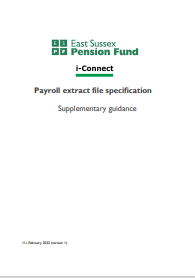 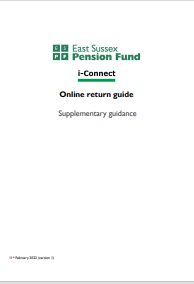 Employer Forum 2022
Issues to be aware of
Changing from 50/50 scheme to main scheme
Automated i-Connect reminders
Payroll reference changes
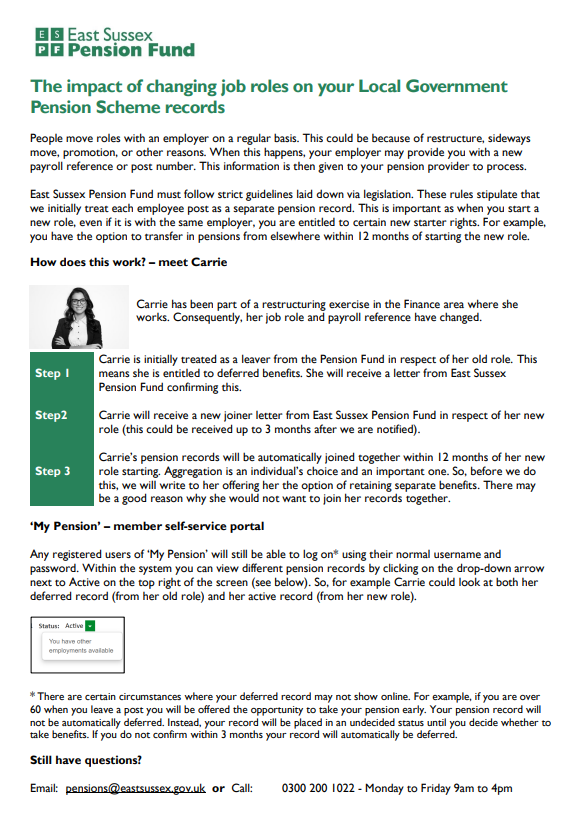 Employer Forum 2022
Updates and improvements
Future i-Connect changes and improvements will be communicated when required. 
New i-Connect team in place
Now that i-Connect is more embedded into business as usual we will be working with larger employers on fine-tuning processes and i-Connect data collection
Employer Forum 2022
Questions?Contact us:  employer.engagement@eastsussex.gov.uk